How much did Fidelity Life pay out in new claims last year?
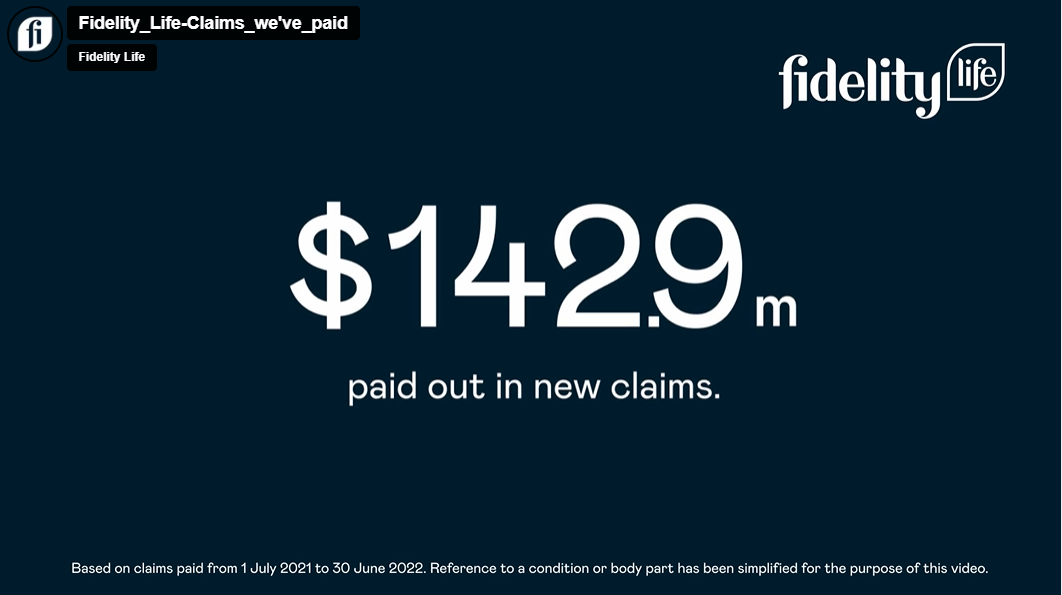 Find out by viewing the first in their claims highlights video series. 

For more detail on claims contact your Business manager or Strategic alliance manager.

Watch the video.
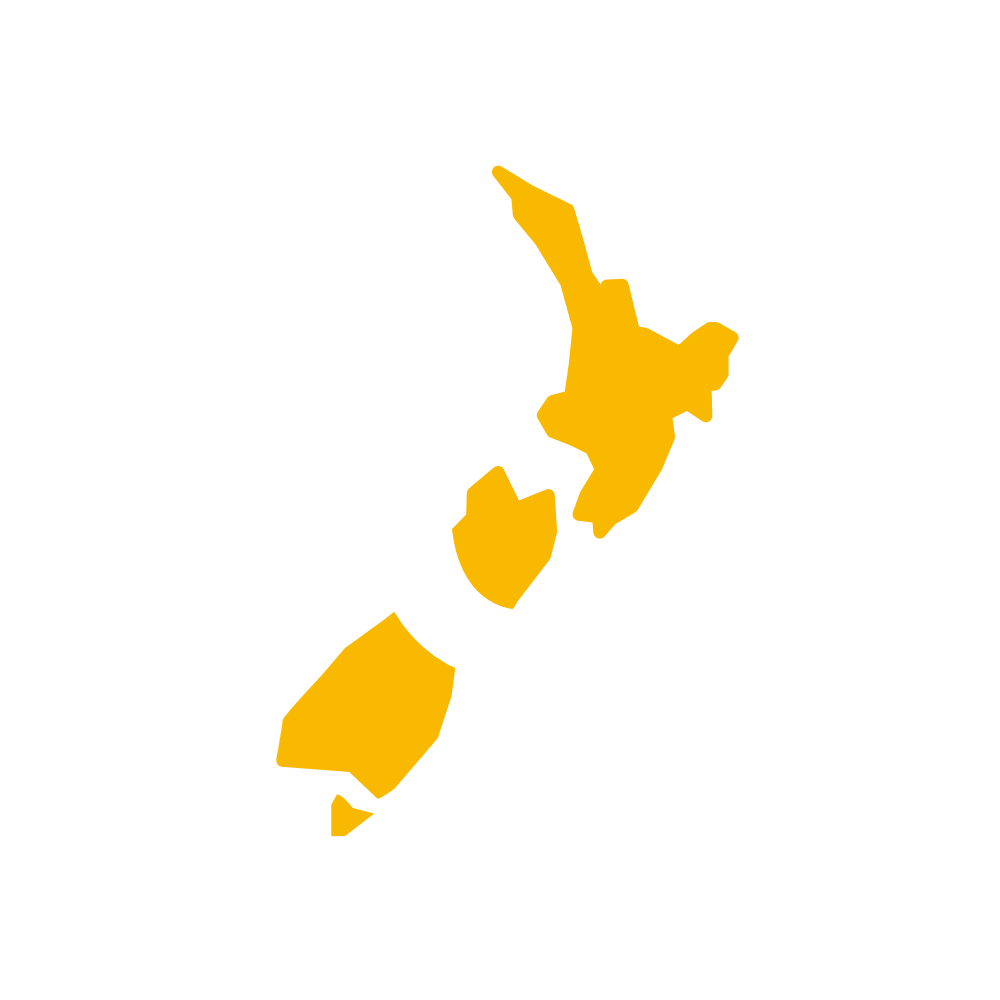